"THÊM CHỦ ĐỀ"
TIÊU ĐỀ
Nội dung
Nội dung
Nội dung
Nội dung
TIÊU ĐỀ
Chú thích
Chú thích
Chú thích
Nội dung
Chú thích
Chú thích
Chú thích
TIÊU ĐỀ
"Thêm nội dung"
"Thêm nội dung"
"Thêm nội dung"
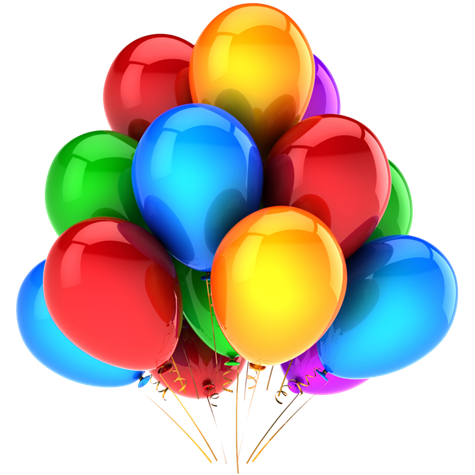 “XIN CHÂN THÀNHCẢM ƠN!"